ITSS
Fait par Alexia Alj
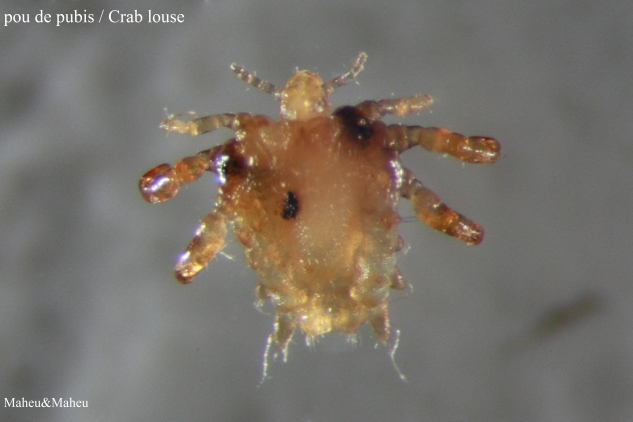 Nom de l'infection: Morphion
Autre nom: poux de pubis
Nom scientifique: Phtirus pubis


Mode de transmission: relations sexuelles
Classification: règne animal(Arthropode)
Traitement: Shampoings
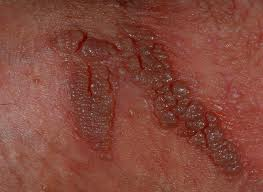 Nom de l'infection: vph
Autre nom:  virus du papillon humain
Nom scientifique: vph


Mode de transmission: relations sexuelles
Classification: virus
Traitement: azote et lazer
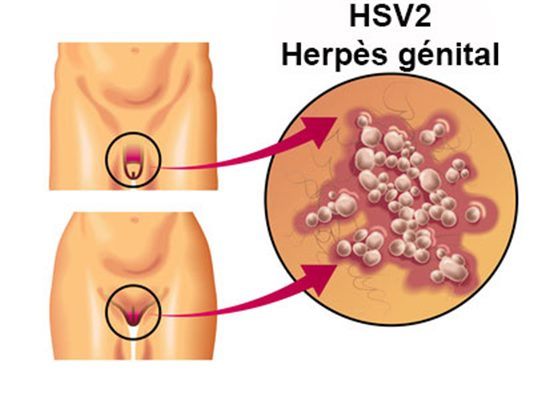 Nom de l'infection: VHS-II
Autre nom: virus de l'herpès simplex de type 2
Nom scientifique: virus herpes simplex


Mode de transmission: relations sexuelles
Classification: virus
Traitement: Antiviraux
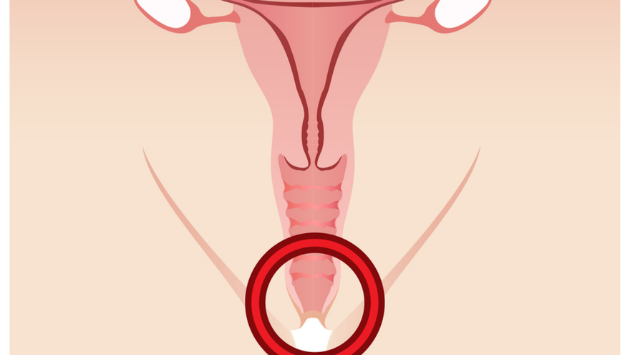 Nom de l'infection: vaginite 
Autre nom: vaginite à levure
Nom scientifique: trichomonas vaginalis


Mode de transmission: relations sexuelles
Classification: règne des protistes
Traitement: antibiotiques
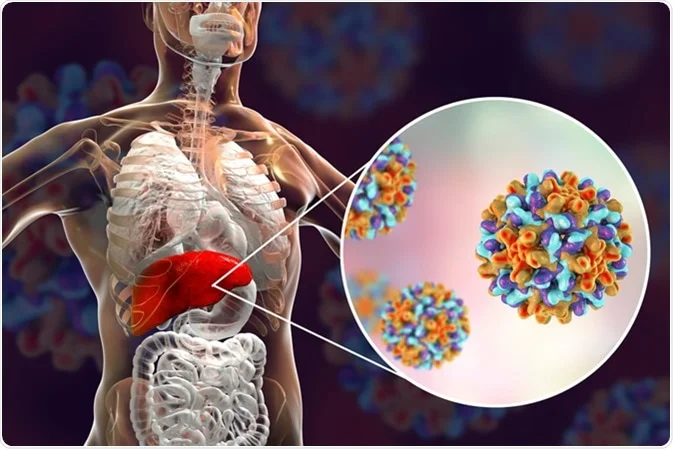 Nom de l'infection: VHB
Autre nom: virus de l'hépatite b
Nom scientifique: VHB


Mode de transmission: relations sexuelles
Classification: virus
Traitement: aucun
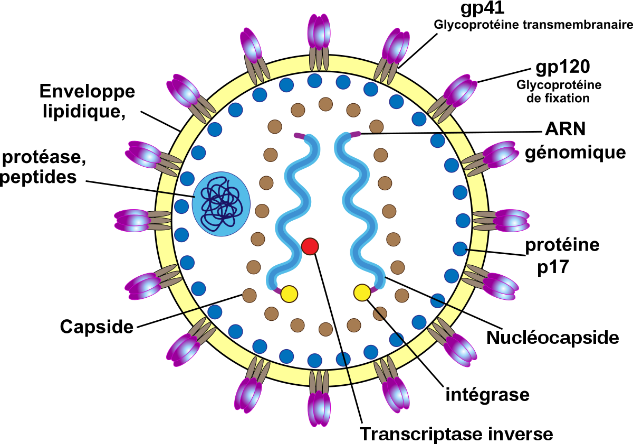 Nom de l'infection: VIH
Autre nom: virus de l'immunodéfience humaine
Nom scientifique: VIH


Mode de transmission: relations sexuelles
Classification: virus
Traitement: trithérapie
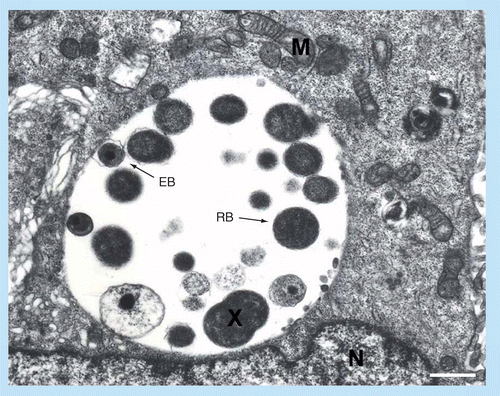 Nom de l'infection: chlamydiose génitale
Autre nom: Chlamydia
Nom scientifique: Chlamydia trachomatis


Mode de transmission: relations sexuelles
Classification: règne de monères
Traitement: antibiotique
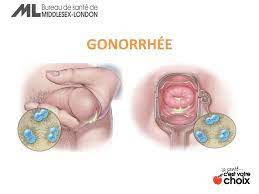 Nom de l'infection: gonorrhé
Autre nom: chaude pisse
Nom scientifique: Neisseria gonorrrhoeae



Mode de transmission: relations sexuelles
Classification: règne de monères
Traitement: antibiotique
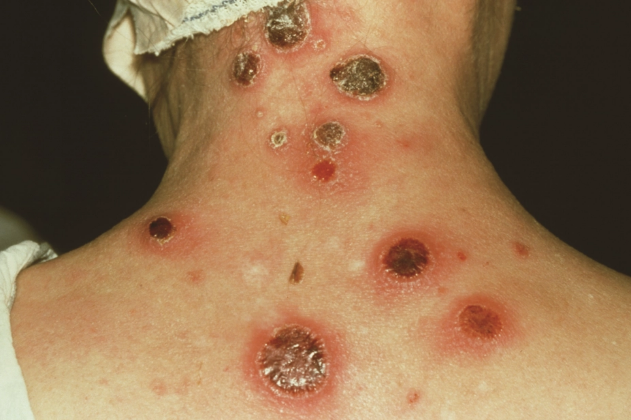 Nom de l'infection: Syphilis
Autre nom: treponema
Nom scientifique: treponemaa pallidum



Mode de transmission: relations sexuelles
Classification: règne de monères
Traitement: antibiotique